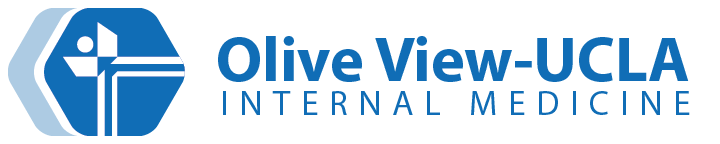 Ward Attending Orientation
Academic Year 2023-2024
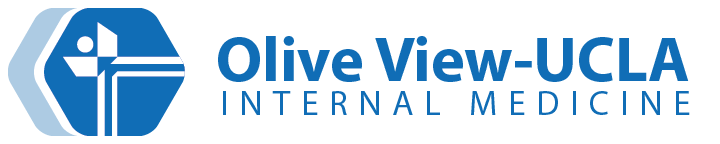 Welcome!
We appreciate your time and energy as a ward attending, but more importantly, so do the residents and our patients.  
Wards is one of the core experience of being a resident – it lays the foundation for our medical knowledge but also our practice style, our communication and our emotional health for our career.  All of these are things that you, as an attending, have the opportunity to make an impact on.  
We encourage you to embrace the opportunity you have while practicing here to be a special presence in the lives of our patients and our residents.
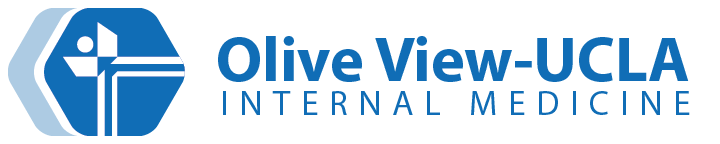 Essential updates for the new year
Revised expectations for attendings
Updated Interdisciplinary Team Communication and Rounds format
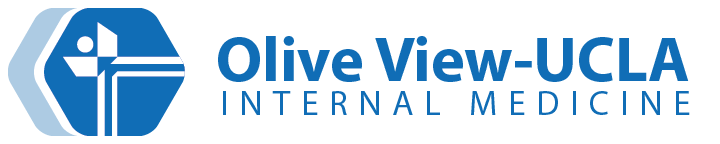 Revised Attending Expectations: Mandatory In-house hours 9AM – 4PM on week days
All weekdays except Long-call (ie, non-call, Short-call and Medium-call days):
Attendings are required to be in hospital no later than 9am.
Attendings are required to stay in hospital until 4pm to supervise and teach your ward teams (interns cannot sign out until 4:00pm).
It is expected that attendings be available by pager until the all house-staff on your service has signed out for the day.
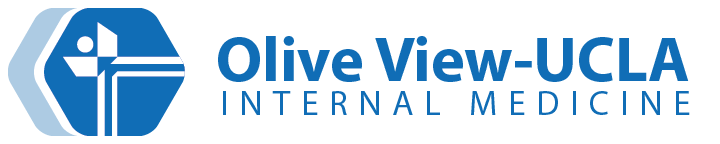 Revised Attending Expectations: Long call
On long call, attendings may come into the hospital by 10am to accommodate staffing patients later in the day. 
It is expected that the long call attending staffs at least 6 patients on the long call day and be available by phone/pager overnight for their team.
It is expected the long call attending dismisses the senior resident no later than 11am on the post long call day. 
We continue to violate the 24+4 ACGME resident work hour rule on the wards and may be cited for this in the near future!
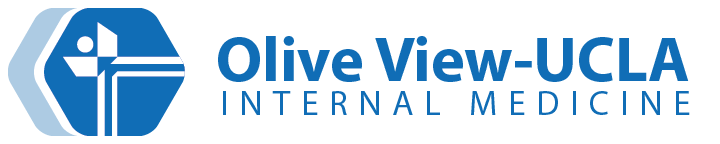 Revised Attending Expectations: Weekends
Non-call attendings are expected to be present in the hospital at least from 9am to 12pm.
On call-days, attendings can flex their schedule based on the flow of admissions and team census on the weekends.
It is expected that attendings be available by pager until the all housestaff on your service has signed out for the day and are able to come back into the hospital if there is an emergency.
On weekends housestaff can leave the hospital at 12pm if all work is done and will stay on pager until verbal sign out at 4pm. They must return to the hospital if patient care issues arise.
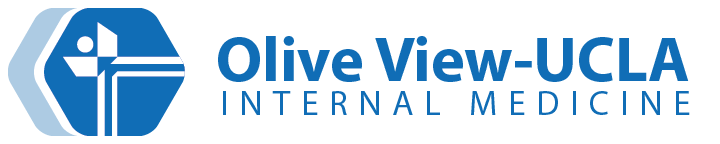 Revised Attending Expectations: General
Please ensure your residents leave rounds on weekdays no later than 11:30am to attend noon conference.
Telephone rounds are not permitted on the weekdays except for long call.
On non-call days, rounds should start at 9am. Make this an expectation that the team can adjust to.
Formal attending rounds should happen in person every day.
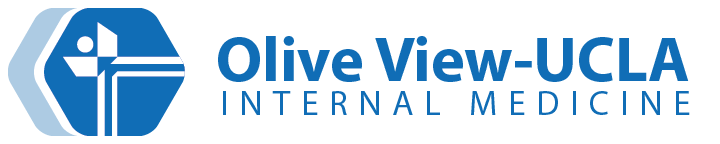 Interdisciplinary Team: Microsoft Teams based communication
MS Teams based asynchronous communication with UM, social work as well as residents.
HIPAA compliant.
Prior to your rotation ensure that you are able to log-in to MS Teams
Same username, password you would use for Orchid or dhs login. 
Will need to be assigned to your ward team on the day you start your rotation – will be assigned by your UM case manager.
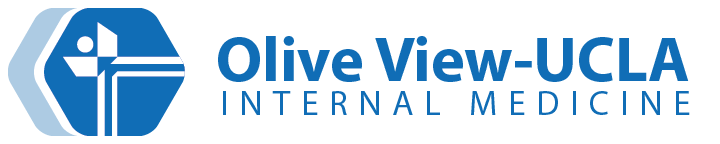 Interdisciplinary Team: Interdisciplinary Rounds
Revised method and meeting time started April 13th, 2023
For non-call teams only: Meeting in the afternoon via MS Teams
Teams A-D between 1:30pm – 2:00pm
Teams E-H between 2:00pm – 2:30pm
Attending led, therefore mandatory attending presence
Scripted
Medicine team, Utilization Management, Social Work, Pharmacy, PT/OT and Financial will be present
All participants should have video on
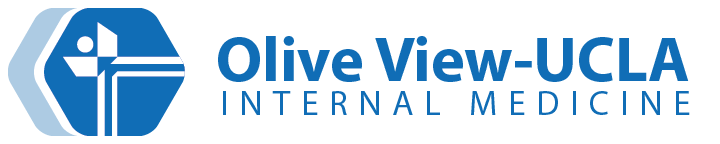 Interdisciplinary Team: Interdisciplinary Rounds
Script to follow for each patient:
Patient name and unit location
Brief reason for acute ongoing hospitalization (including studies pending or needed for discharge)
Anticipated discharge date
Dispo location (Home, home w/ family, SNF, etc.)	
Need for ancillary service
PT/OT
Home health
Nutrition
Pharmacy
Possible barriers to discharge
Nursing/behavioral issues
IC issues? (e.g. foley catheters)
Bed utilization (Can pt. be downgraded?)
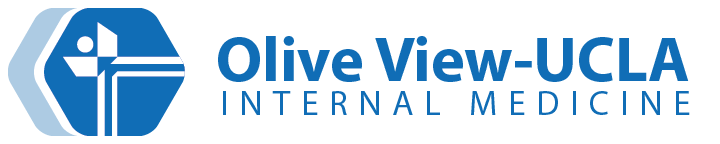 Interdisciplinary Team: Communication on call days
No set Interdisciplinary Rounds for call teams, instead communication with the interdisciplinary team on call days should happen asynchronously via MS Teams
Attendings should touch base with residents by 9am for planned discharges and assess new discharge needs.
Attending or Senior resident should message the UM case manager via MS Teams as soon as possible on call days with any discharge needs.
While admitting on your call day, please ask your senior resident to send the UM case manager any anticipated discharge needs in real time. It is fine if the message is sent at 7pm on a call night. The UM person assigned to your team will look through the messages in the morning and start working on needed tasks when they arrive in the hospital.
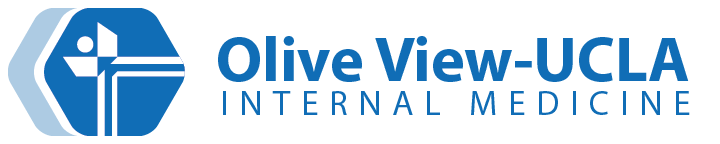 Daily Schedule
[Speaker Notes: Morning report- would like consult residents to attend, post call team is excused]
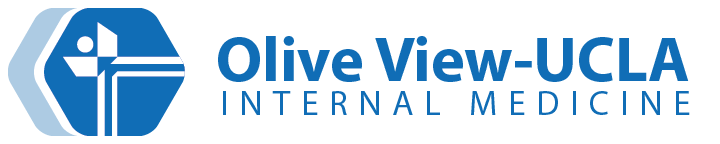 Additional Resources
Olive View’s resident website: https://www.oliveviewim.org/service/ovwards/
Take a moment to review the General Medicine Wards Curriculum to familiarize yourself with the residents educational goals. 
Ward attending guidelines
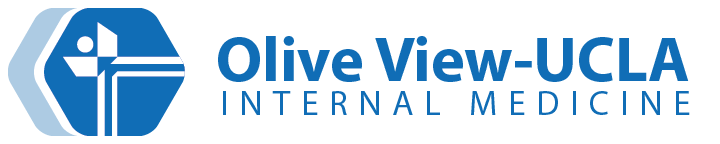 Contact information
For any general questions regarding your ward rotation or coverage issues contact Dr. Rick Tennant, rtennant@dhs.lacounty.gov.  
For resident concerns contact the Chiefs Residents, chiefs.ovmc@gmail.com or the residency program direct Dr. Laxmi Suthar, lsuthar@dhs.lacounty.gov.
For 2nd year medical student concerns contact either Dr. Matt McCullough (mmccullough3@dhs.lacounty.gov) or Dr. Jeison Recinos (jrecinos@dhs.lacounty.gov). 
For 4th year sub-intern or IMG concerns contact Dr. Junya Kayano (jkayano@dhs.lacounty.gov)